اللون الأصفر
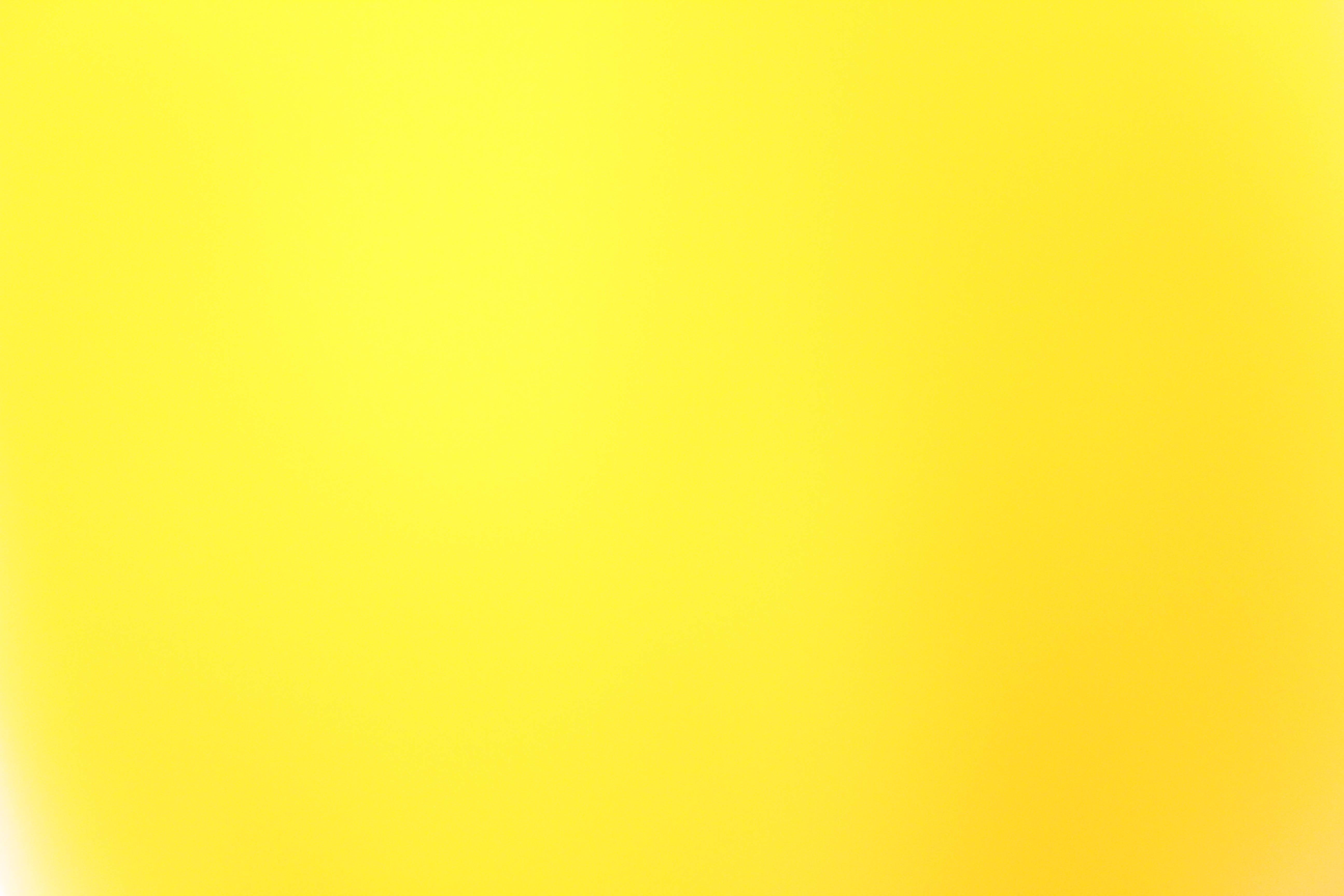 يوجد اللون الأصفر في قوس قزح
الشمس
الأزهار
زهرة عباد الشمس (دوار الشمس)
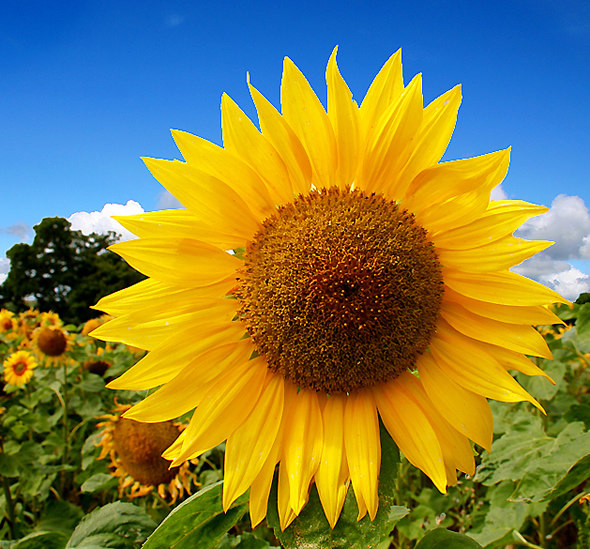 الموز
الليمون
الذرة
الجوافة
الإجاص
التفاح
الفلفل الحلو
الفلفل الحار
الأناناس
صفار البيض
الصوص
فرخ البط
السمكة
العصفور
الفراشة
النحلة
أوراق الشجر في فصل الخريف